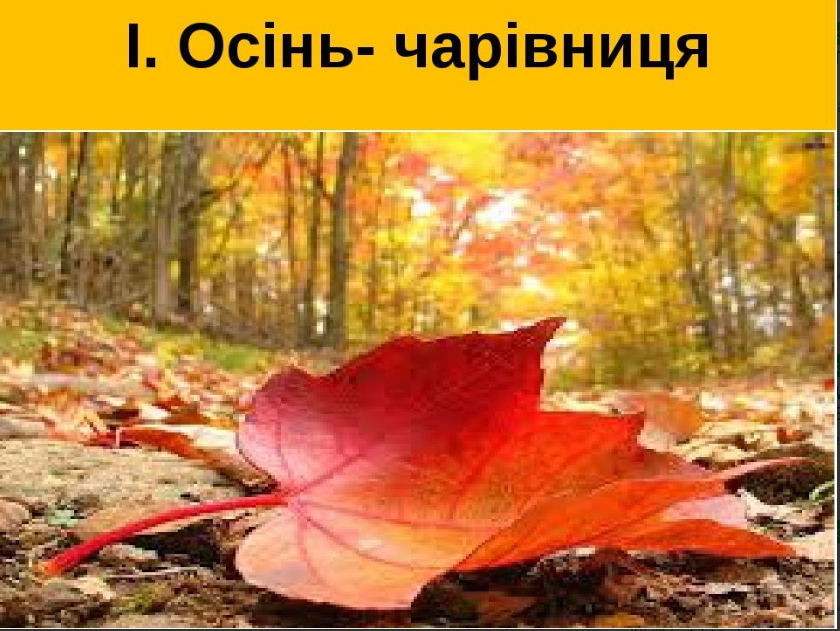 Творча робота «Осінь за віконцем»
Підготувала: Світлана Гаєва
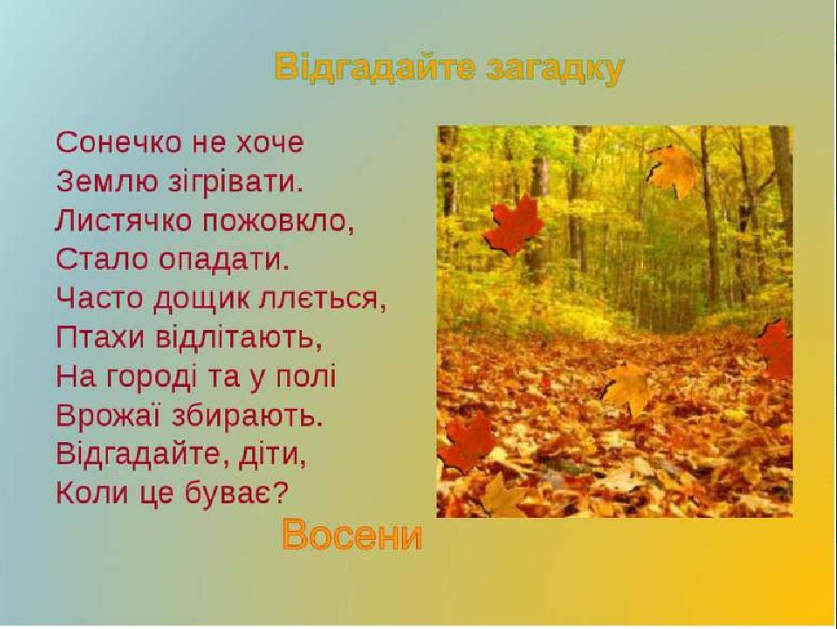 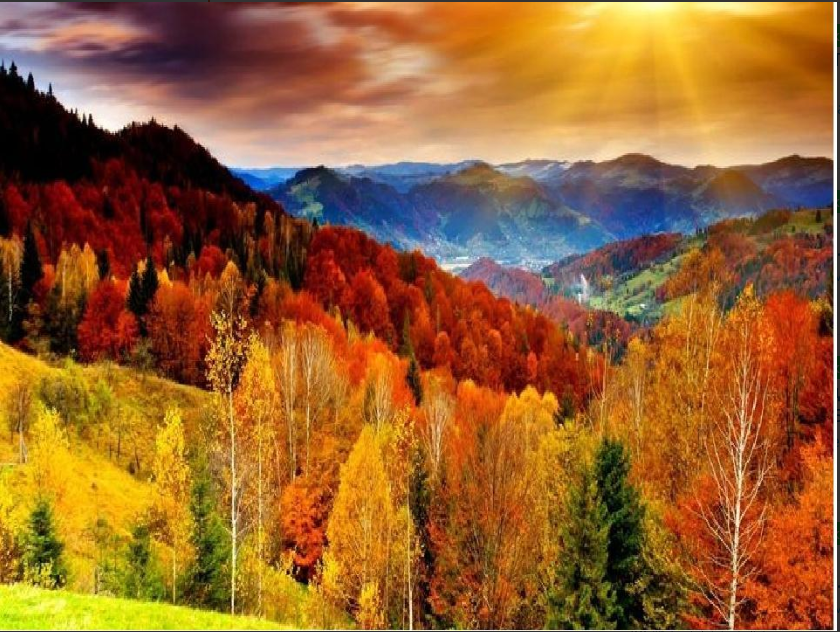 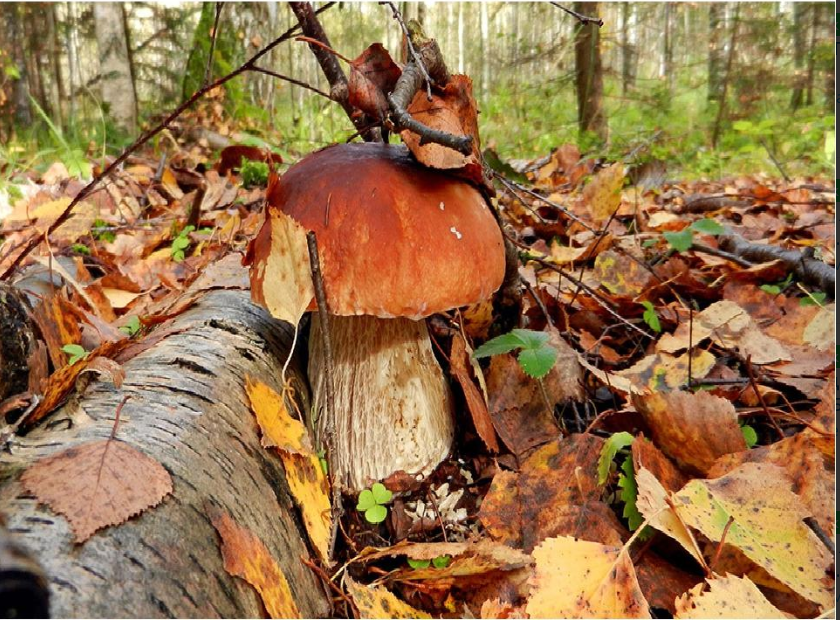 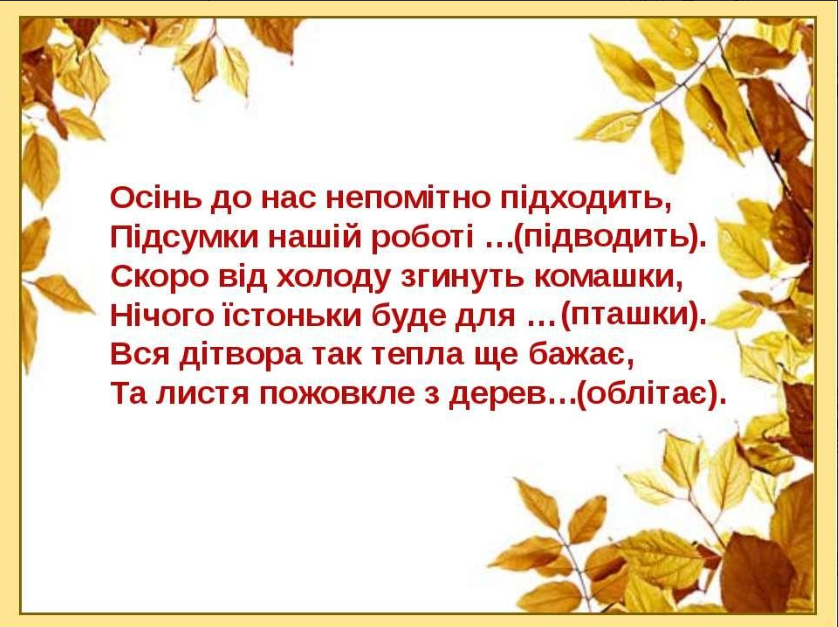 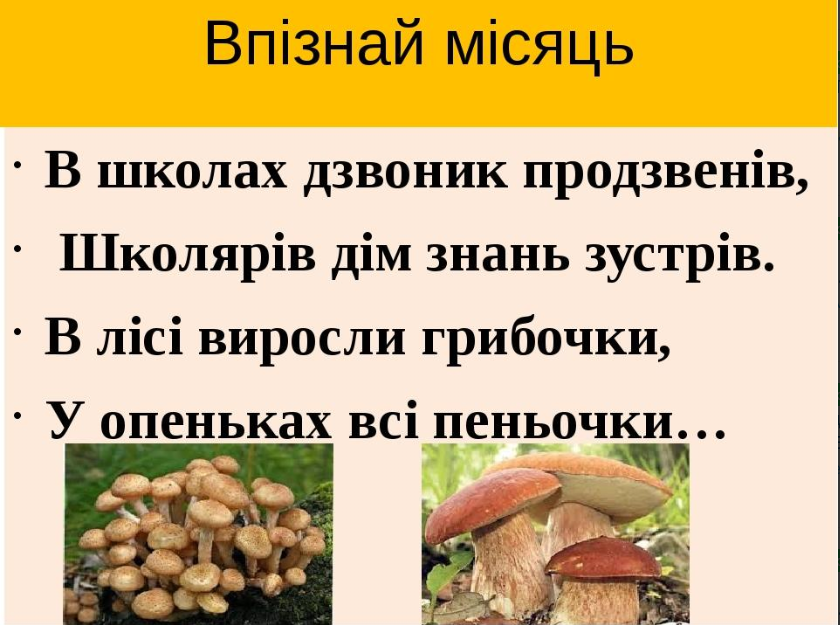 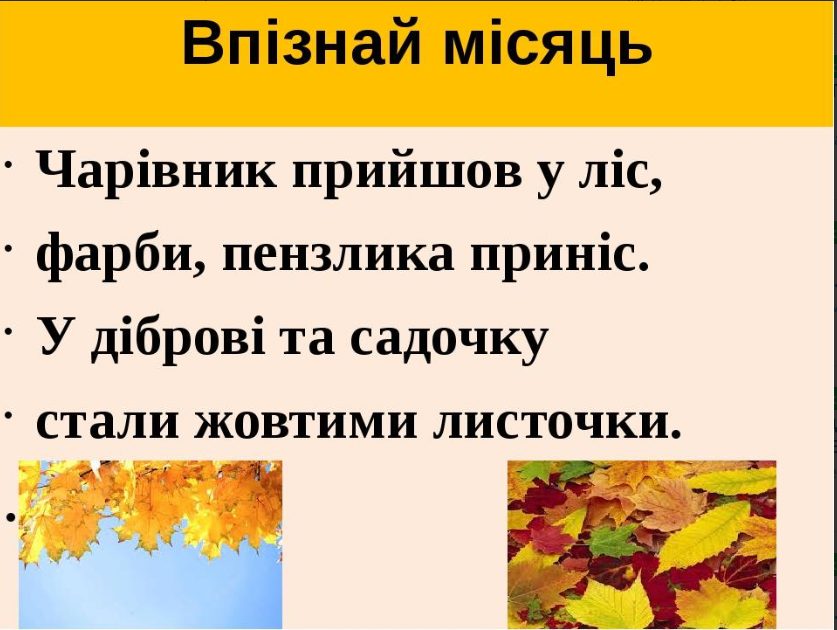 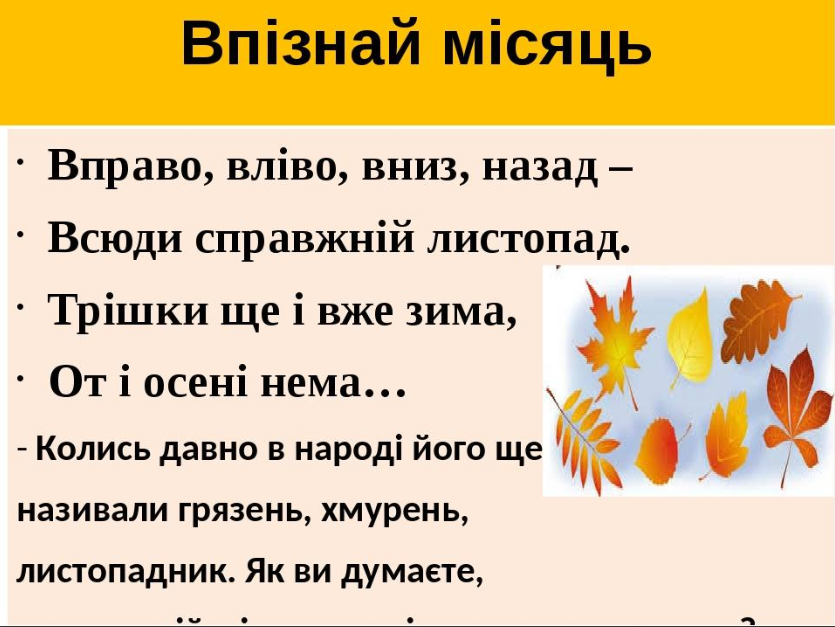 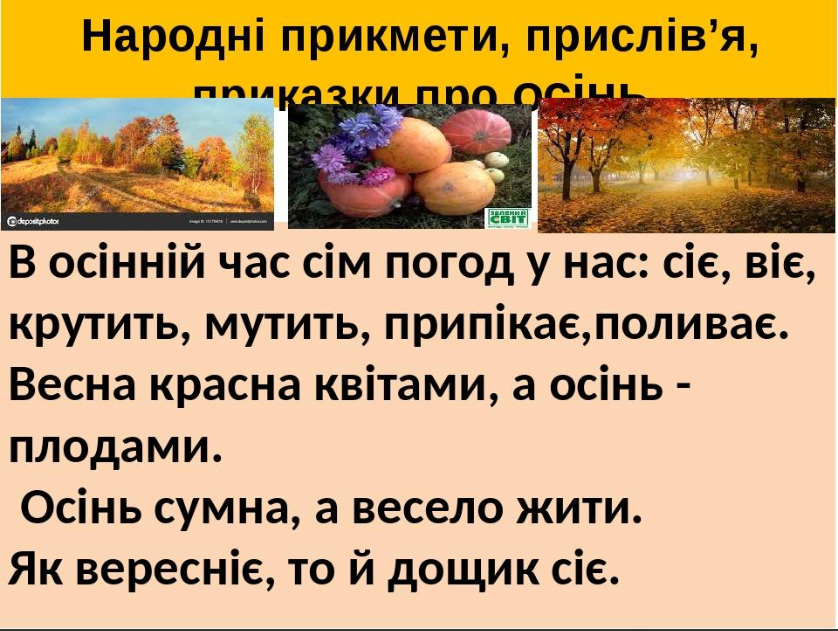 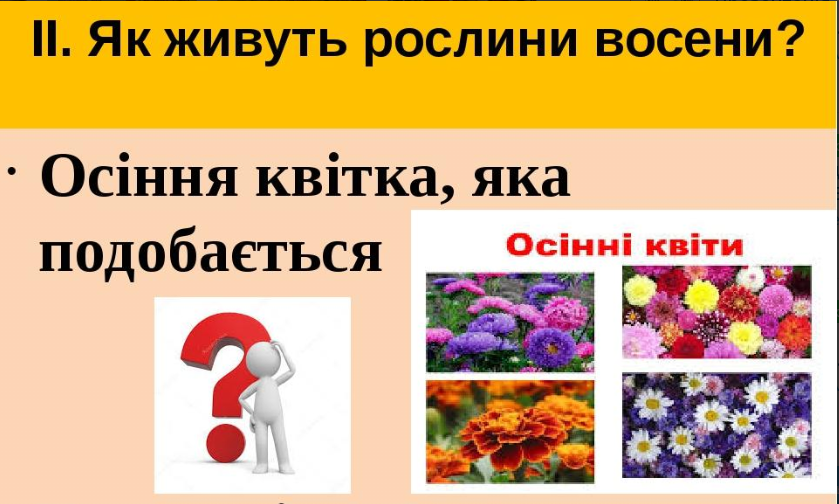 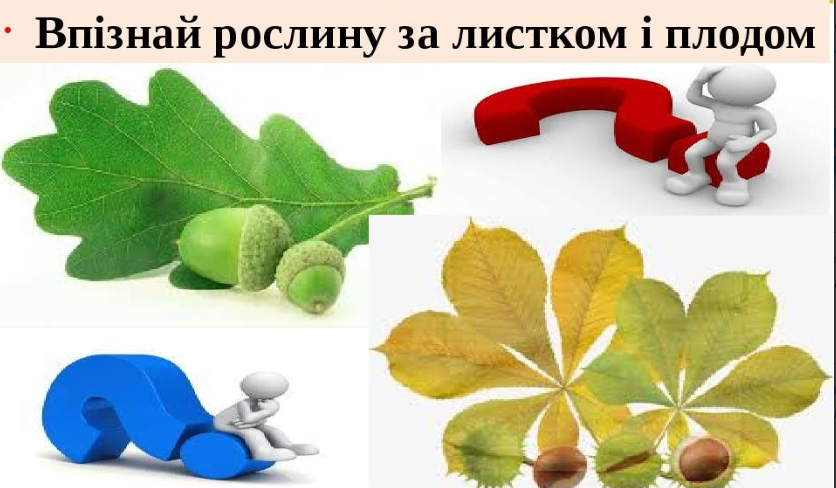 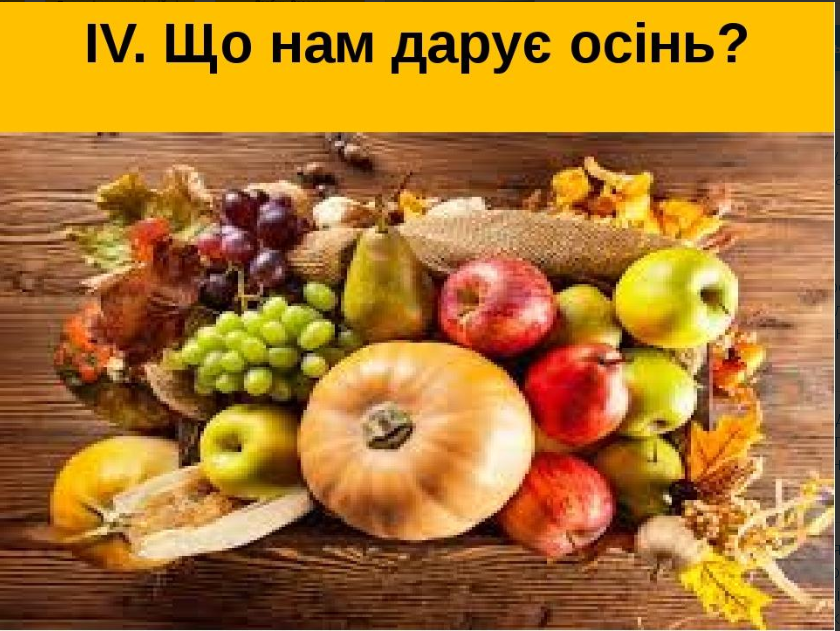 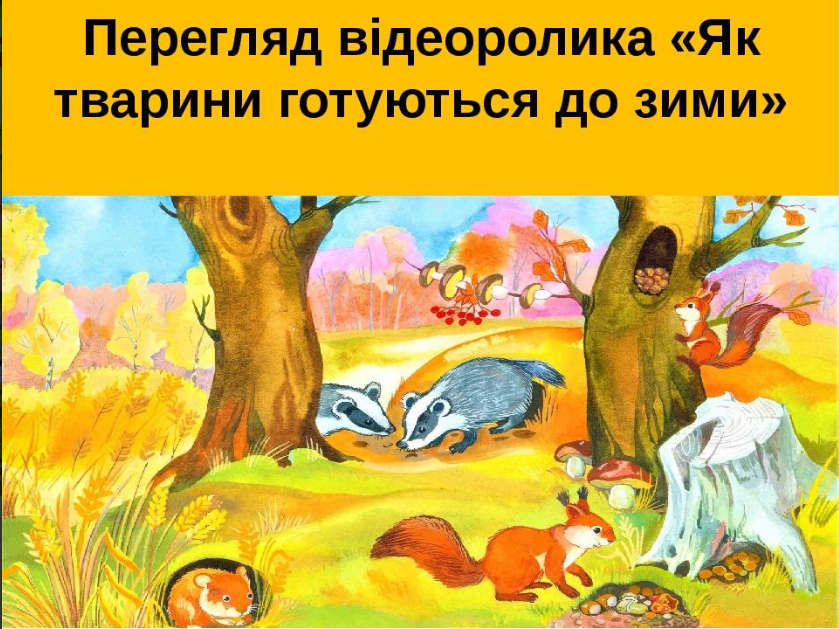 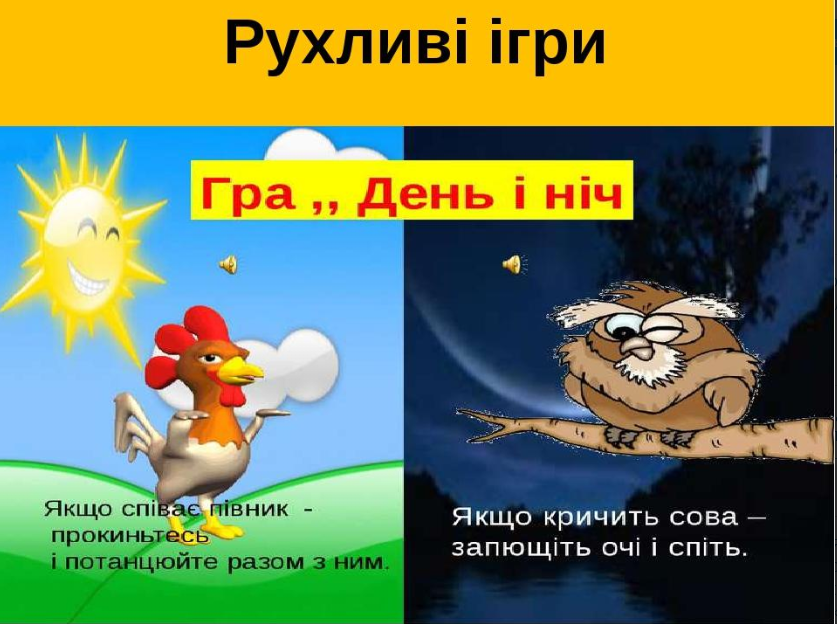 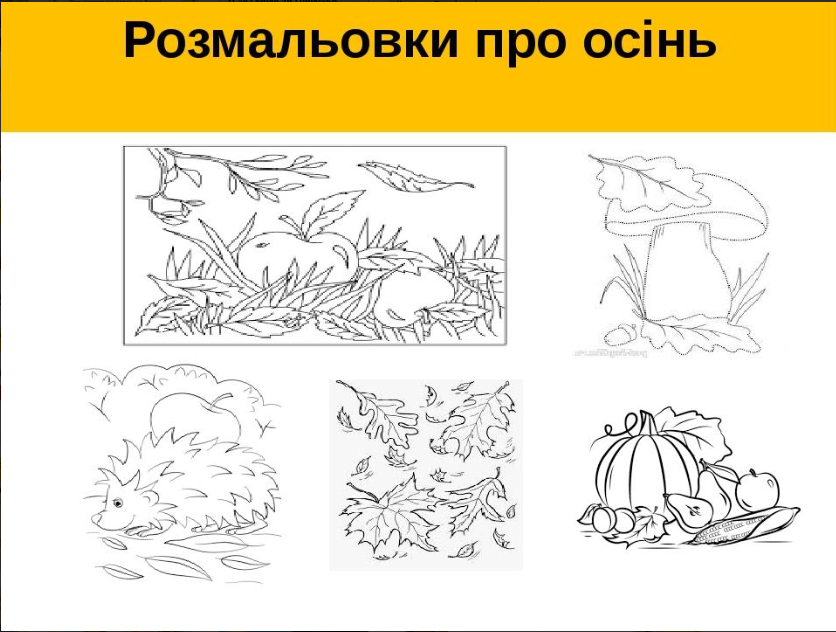 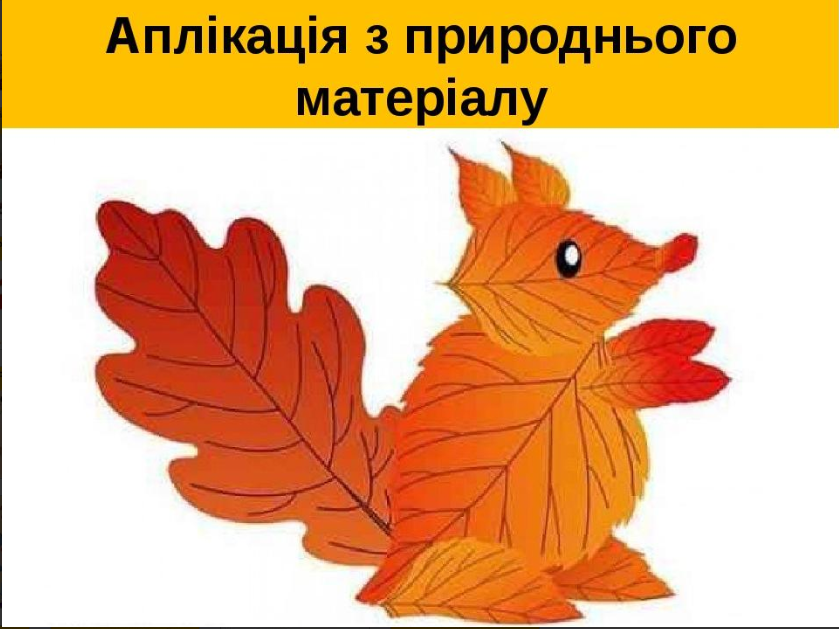